CULTURAL ORGANIZATION, LEADERSHIP STYLE, AND SATISFACTION, AND ITS EFFECT ON THE PERFORMANCE OF EMPLOYEES(A Case Study in DKI Jakarta PTM)
BY:
Berlianingsih Kusumawati, SE, MM
Dra. Seti sulistyo Utami, MM
Adi Musharianto, SE, MM
PRELIMINARY
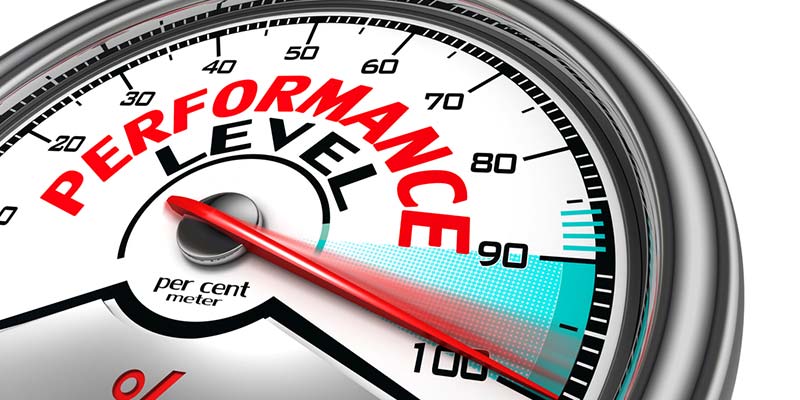 PTM as private education providers continue to compete in providing educational services, either with PTS or PTN;
Work culture will influence behavior, if the work culture in PTM is good, then it will be good too PTM itself and vice versa. For example, culture of discipline, lack of discipline in the PTM is a bad culture for PTM, Conflict among employees was often caused less communicative leadership style and interactive between leaders and subordinates, thus greatly influence the behavior of their subordinates.
The many activities outside leadership  office make less of a leader can effectively manage and control and direct its activities in the institution. 
One way that can be done to obtain and maintain customer satisfaction (students) is to maintain and improve the performance of employees through workplace culture, leadership, satisfaction with the performance of employees.
PURPOSE
Menganalisisi influence of organizational culture on employee satisfaction; 
Analyzing the influence of organizational culture on employee performance; 
Analyzing the effect of leadership style on employee satisfaction; 
Analyzing the effect of leadership style on employee performance; 
Analyzing the influence of employee satisfaction on the performance of karayawan.
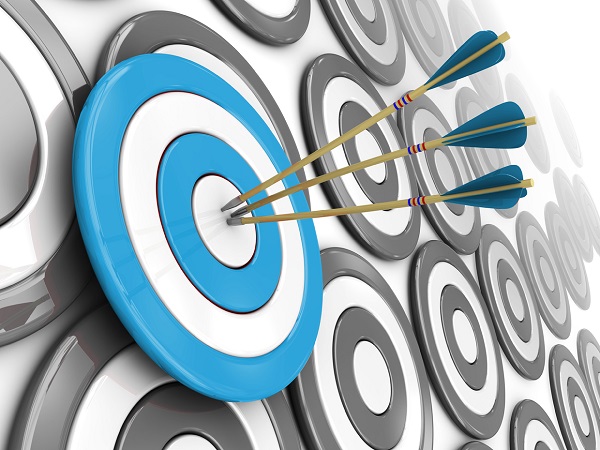 THEORETICAL FRAMEWORK
PREVIOUS RESEARCH
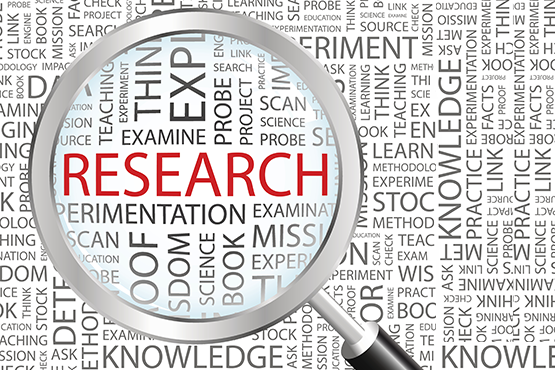 Organizational culture has a positive effect on job satisfaction and employee performance (Wiliam, 2014; Nugroho, 2011; and Kusdiyanto, 2011);
Leadership Style positive effect on satisfaction and employee performance (Mariam 2009; Firmansyah, (2008); Riyadi (2011); and (Nafrizal, et al., 2012);
Signifiakan employee satisfaction has a positive effect on employee performance (Maryani; 2011); Generous,et al., 2012; and Nur 2013).
Framework Thought and hypothesis
H1 Culture organisasiberpengaruh poisitif on employee satisfaction; 
H2 : Organizational culture has a positive effect on employee performance;
H3 : Leadership style has a positive effect on employee satisfaction;
H4 : Leadership Style positive effect on employee performance;
H5 Satisfaction employees' positive influence on employee performance.
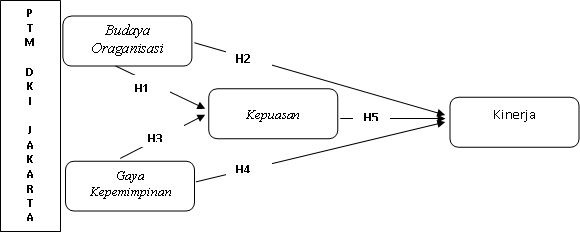 RESEARCH METHODS
Data Research:
Primary (employee PTM Jakarta 100 respondents) through questionnaires dg scale linkert,

Test Instrument: 
Test validity and reliability

Technique analysis:
structural equation Modeling (SEM) use software SmaRTPLS
RESEARCH RESULT
Profile respondents
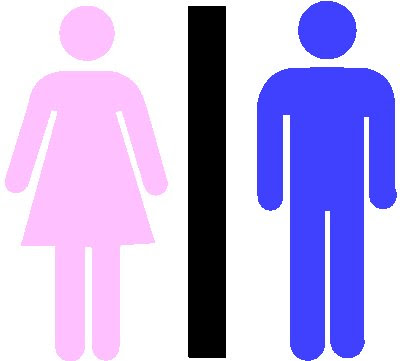 54, 54%
46, 46%
Age respondents
institutions
Gender
Validity and Reliability Test
Construct Model dg Research SmartPLS
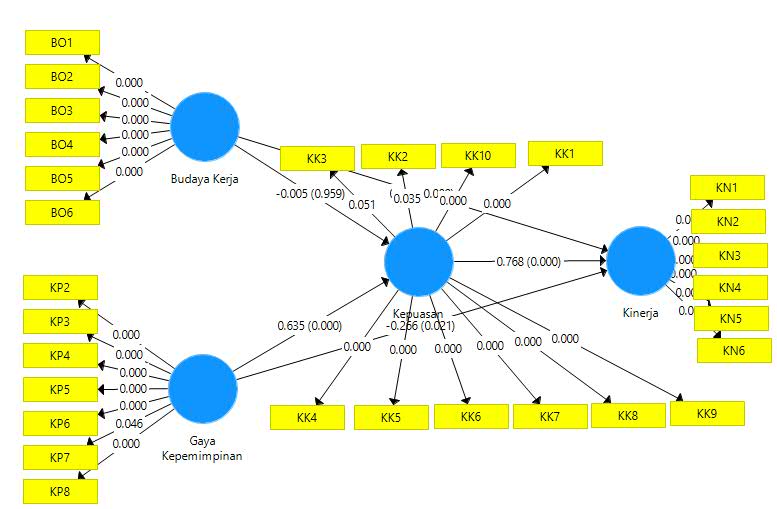 convergent Validity
convergent Validity explaining hiti the ability of each indicator in explaining the variables studied.convergent Validity as valid apabilanilai loading lebihdari 0.7. Nevertheless,convergent Validity below 0.7, which is between 0.5 to 0.6 can be tolerated.
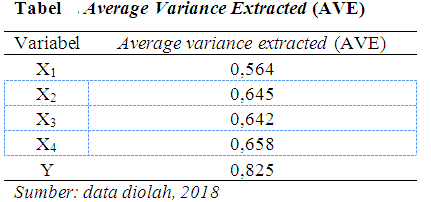 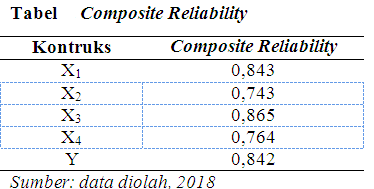 composite reliability measure internal consistency, According to Ghazali (2011) valuecomposite reliability should be above 0.6.
An indicator otherwise meet discriminant validity if the value of cross loading indicators on the variables is the largest compared to the other variables, or an AVE value greater than 0.5.
Test Goodness of Fit
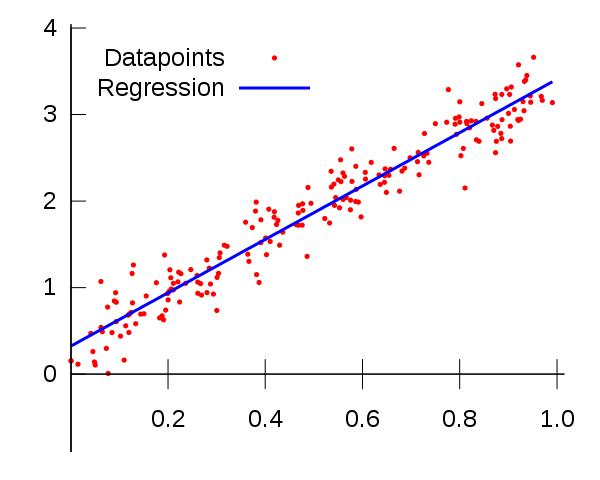 Test goodness of fit it can be seen from the value of Q-Square, the higher it isQ-Square, Then the model can be said to be better or more fitwith data. ScoreQ-Square can be calculated as follows: 1 - [(1 - R21) x ((1 - R22). Previously known that R-Square for the satisfaction of employees is 0.453, and for the performance of employees is 0.642. So the value of the Q-Square is 0.804. Q-Square has a sense of the magnitude of the diversity of the research data that can be explained by the model of research amounted to 80.4%. While the rest is explained by other factors that are beyond our model.
HYPOTHESIS TEST
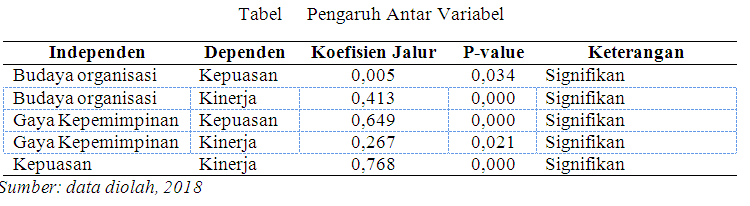 H1 : Cultural organizations poisitif effect on employee satisfaction (BE ACCEPTED); 
H2 : Organizational culture has a positive effect on employee performance (BE ACCEPTED);
H3 : Leadership style has a positive effect on employee satisfaction (BE ACCEPTED);
H4 : Leadership Style positive effect on employee performance (BE ACCEPTED);
H5 Satisfaction employees' positive effect on employee performance (BE ACCEPTED),
CONCLUSION
Budaya organization on employee satisfaction has a coefficient of 0.005 with signifiasi value (P value) Amounted to 0,034. Thus the organizational culture significant positive effect on employee satisfaction. The stronger the organizational culture to increase employee satisfaction meal;
Organizational culture has a coefficient of 0.413 with p vlue0,000 on employee performance. Signisfikan organizational culture has a positive effect on employee performance, the stronger the culture of the organization, employee satisfaction will increase;
Leadership style significant positive effect on satisfaction karyaran. Coefficient of leadership style on employee satisfaction at 0.649 with pvlue0,000. The better the leadership style meal will increase employee satisfaction;
The leadership style of the performance of the employees have a coefficient of 0.267 with p vlueamounted to 0,021. With a leadership style demikikan significant positive effect on employee performance. Good leadership style will enhance employee performance;
Coefficient of employee satisfaction on the performance of employees is 0.768 with p vlue 0,000. Values ​​are addressed there is a significant positive influence on employee satisfaction to employee performance. The higher employee satisfaction then the performance will increase.
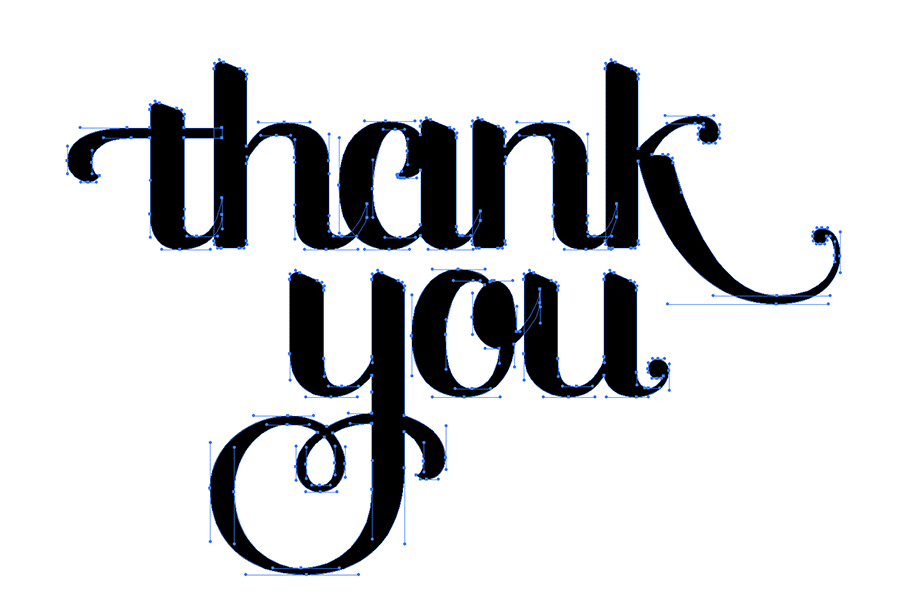